HIA 101
Getting Out of the Weeds: Using Marketing & Communications to Advance the HIA Reporting Process
@FranKritz
@JeremySThompson
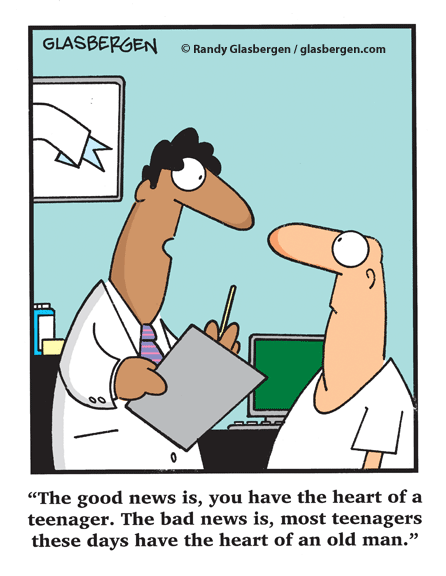 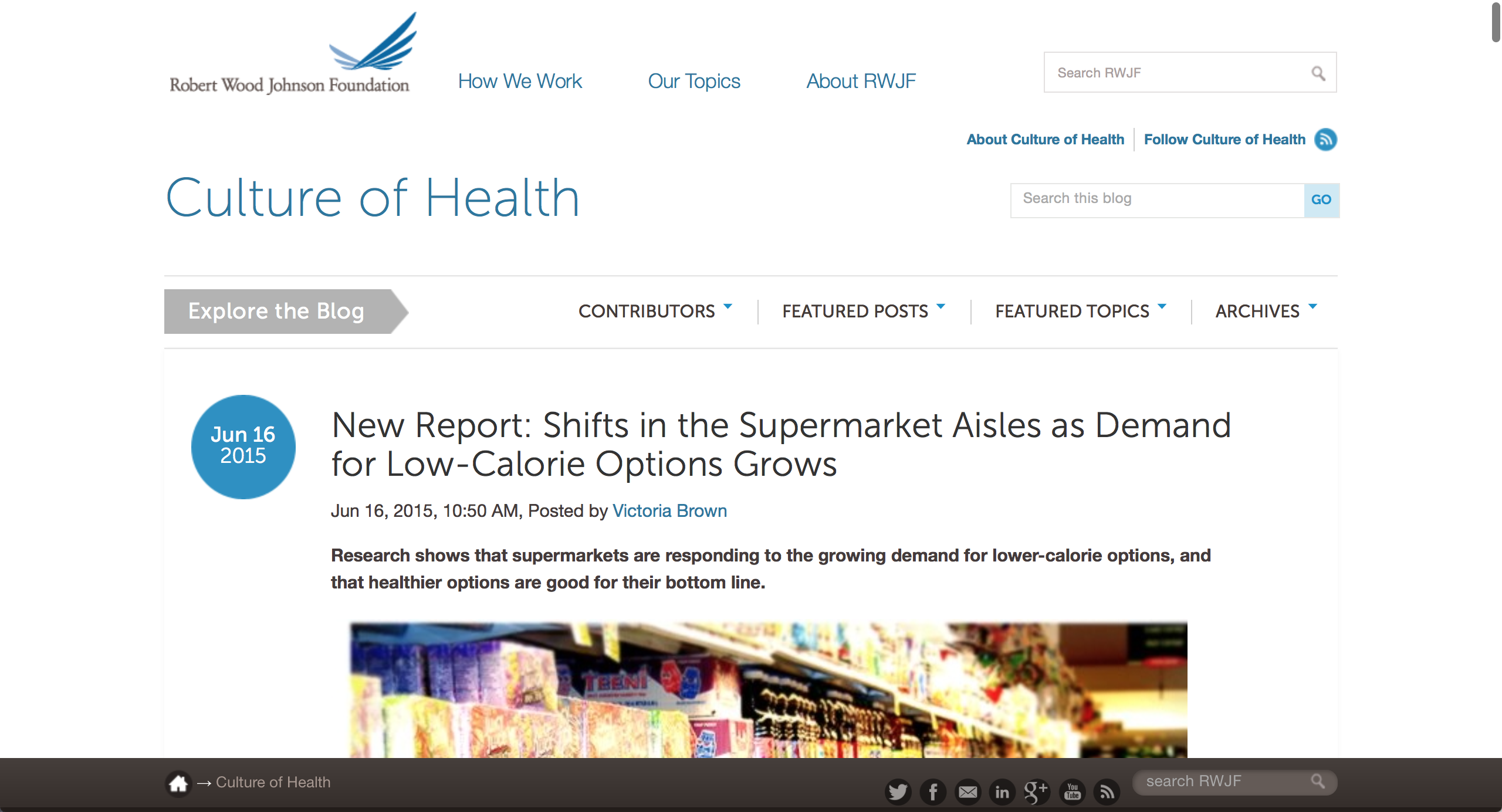 Screening
Scoping
Assessing Risks & Benefits 
Developing Recommendations 
Reporting
Monitoring & Evaluating
Reporting
Representing the results to decision-makers
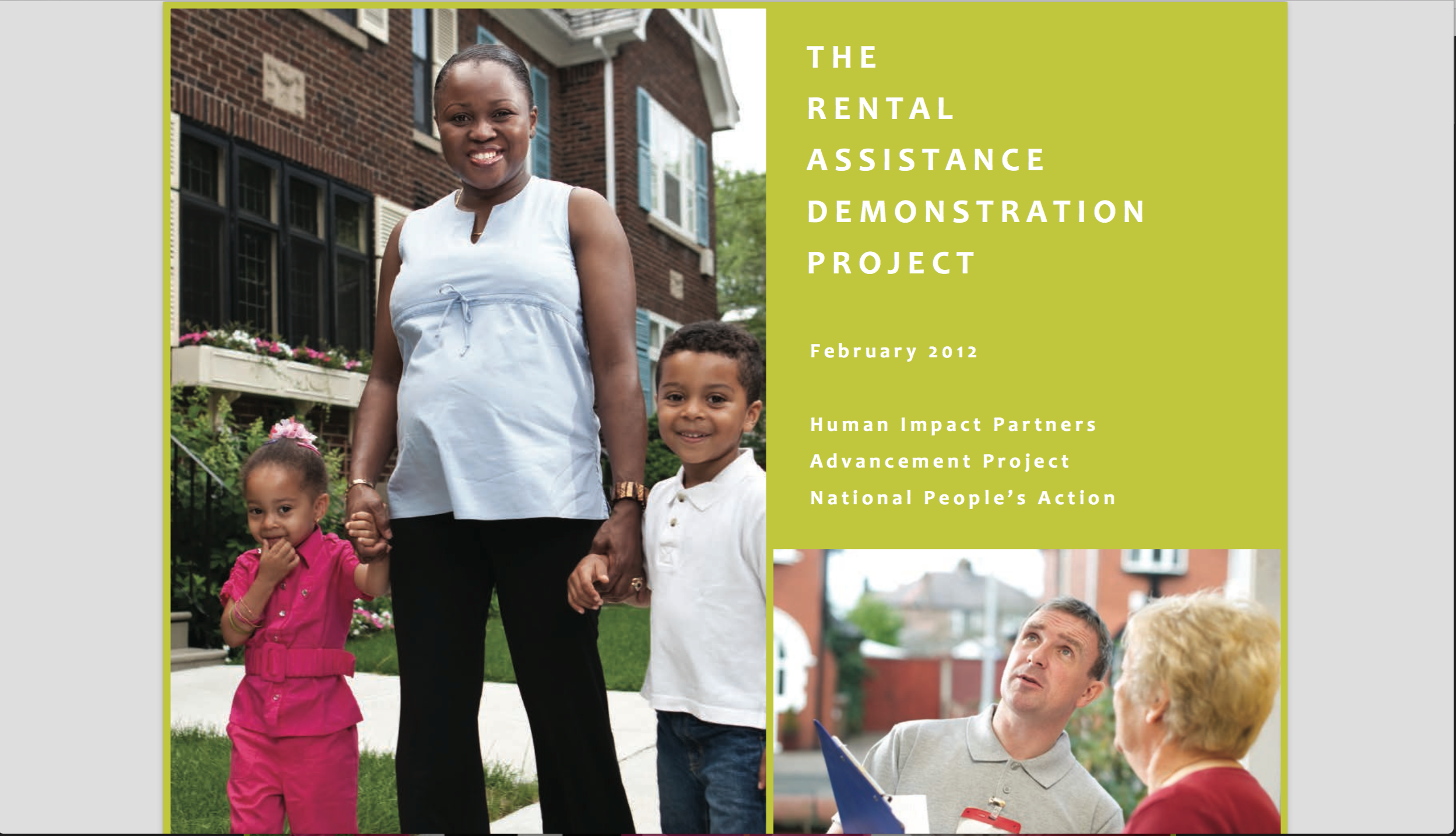 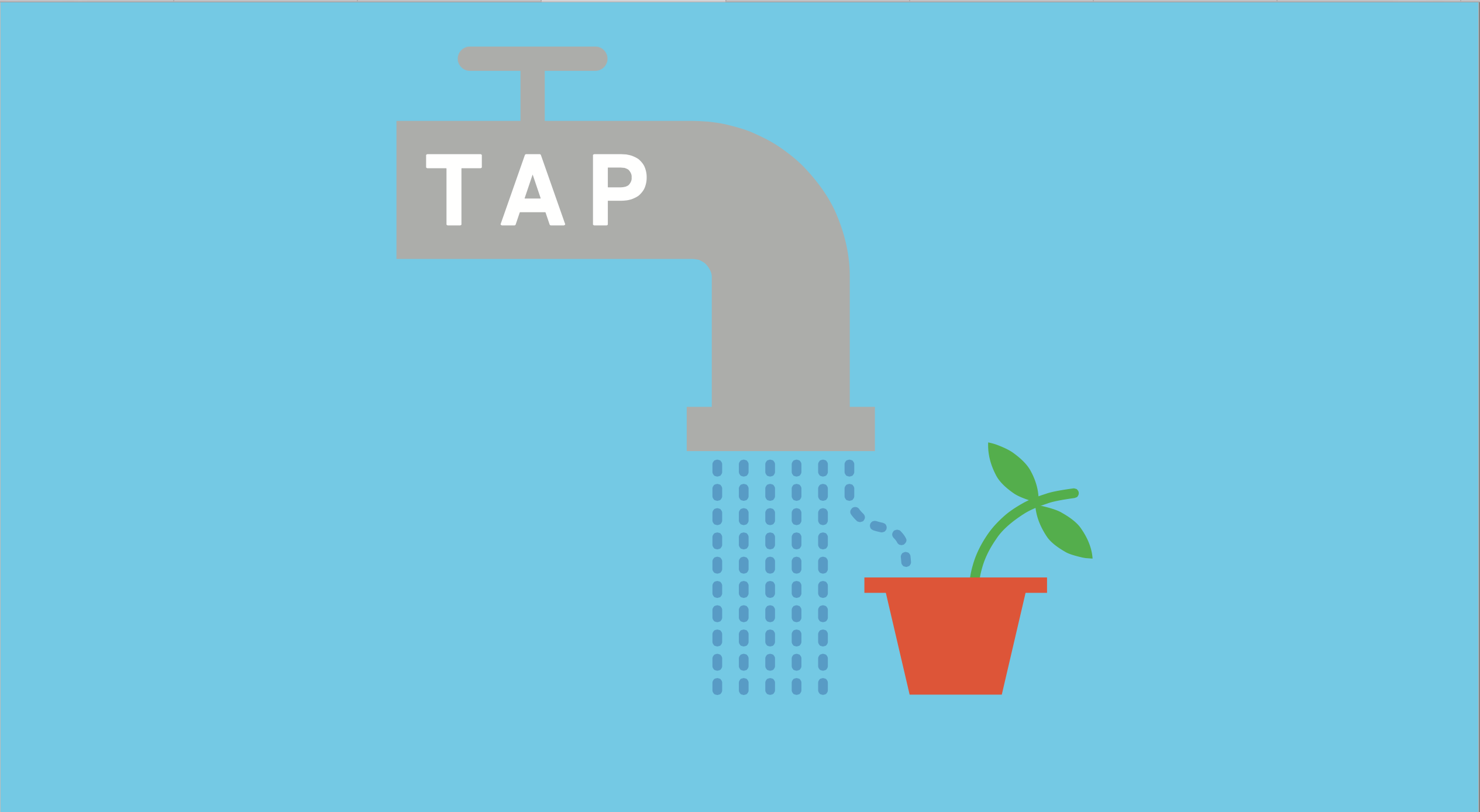 The National Research Council defines HIA as “a systematic process that uses an array of data sources and analytic methods, and considers input from stakeholders to determine the potential effects of a proposed policy, plan, program, or project on the health of a population and the distribution of those effects within the population. HIA provides recommendations on monitoring and managing those effects.”
The CDC puts it more simply: Doctors advise their patients on how they can stay healthy. In many ways, Health Impact Assessment (HIA) provides the same advice to communities. This advice helps communities make informed choices about improving public health through community design.
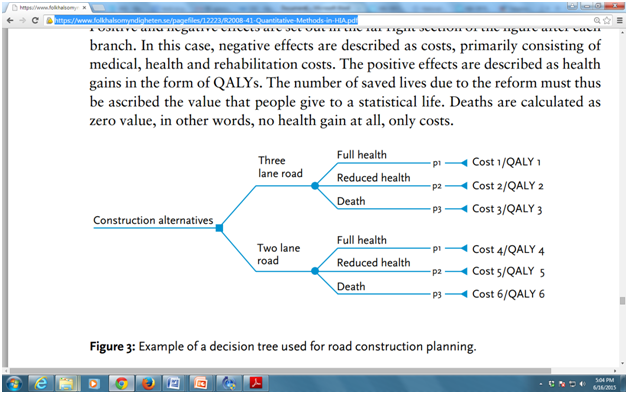 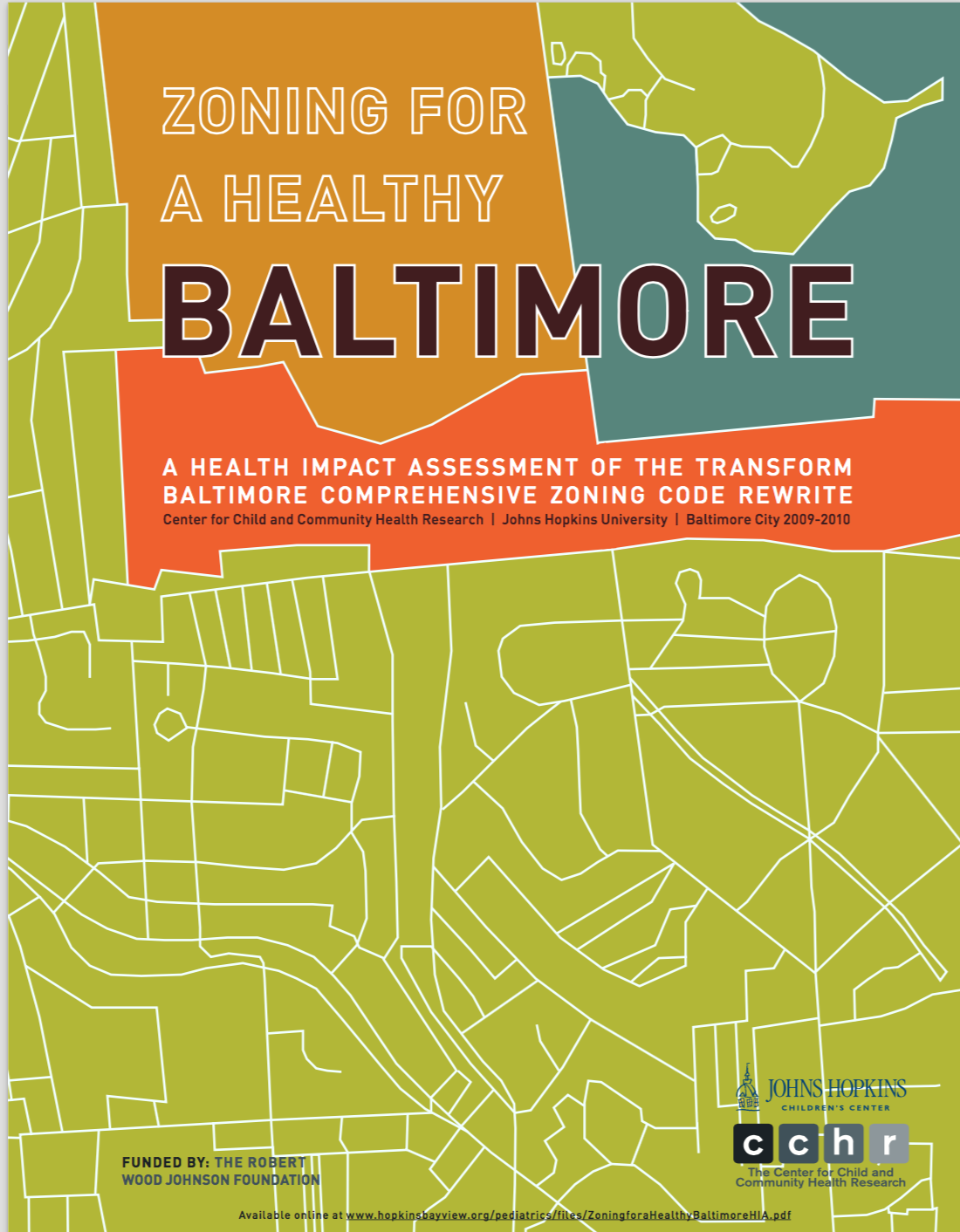 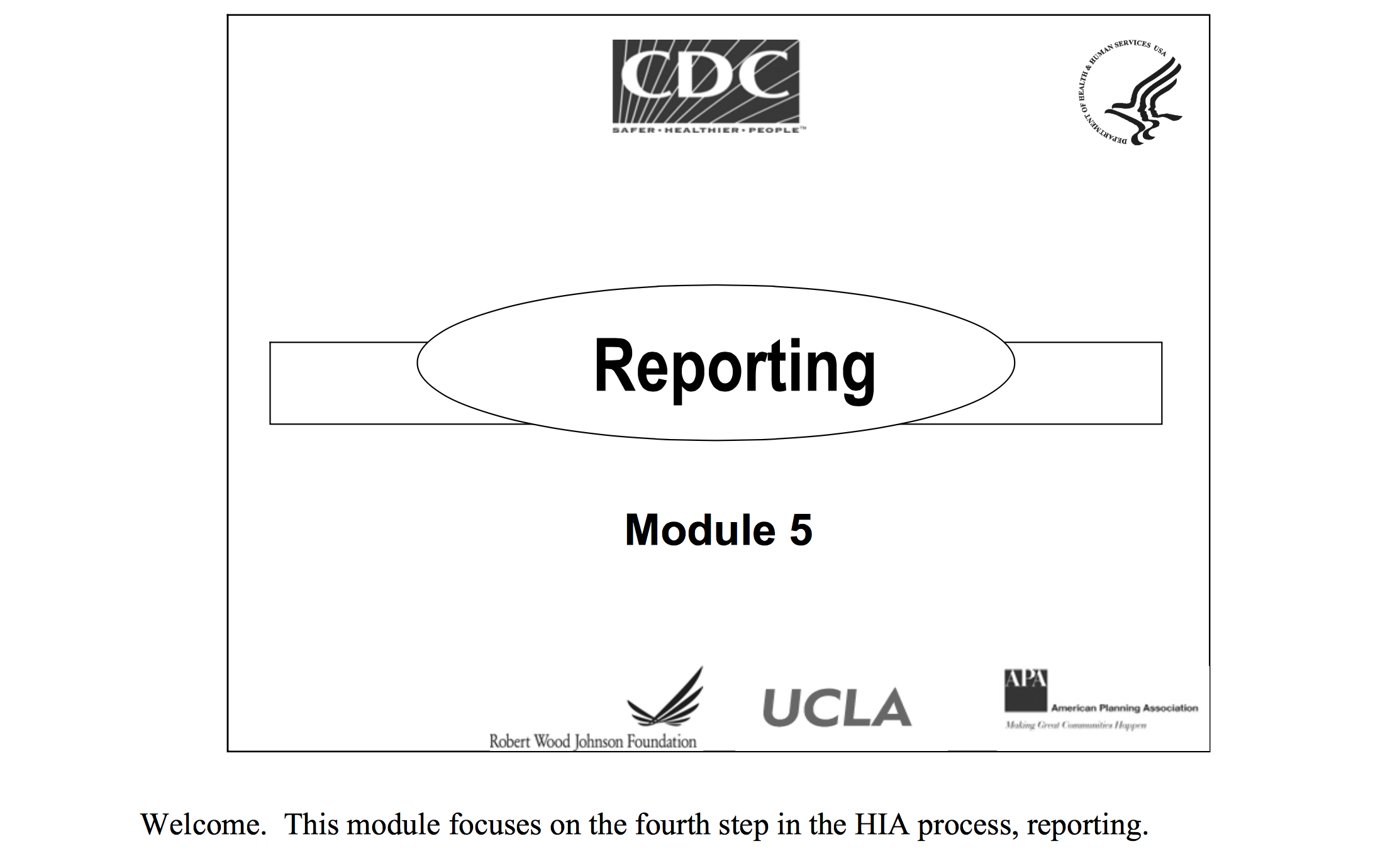 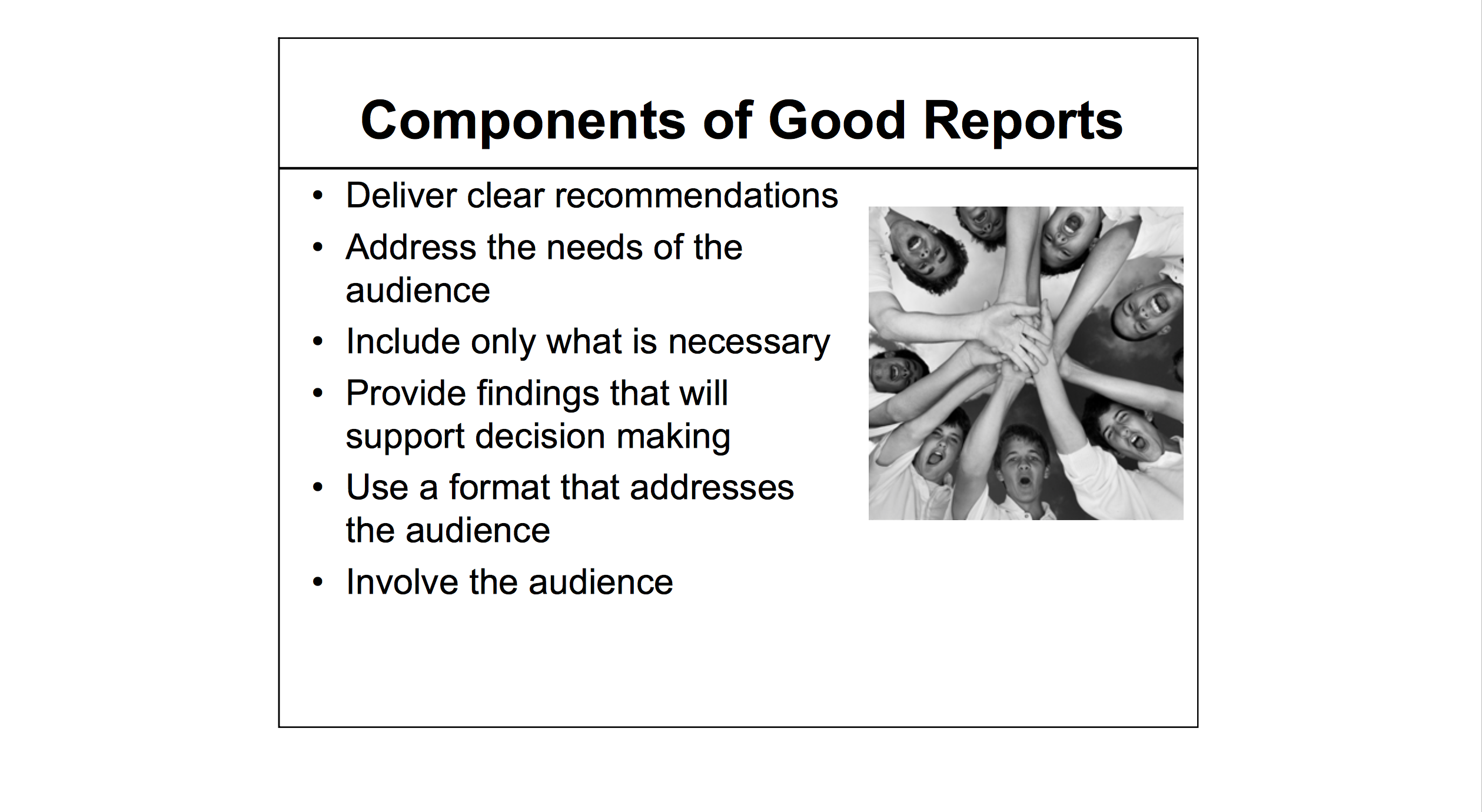 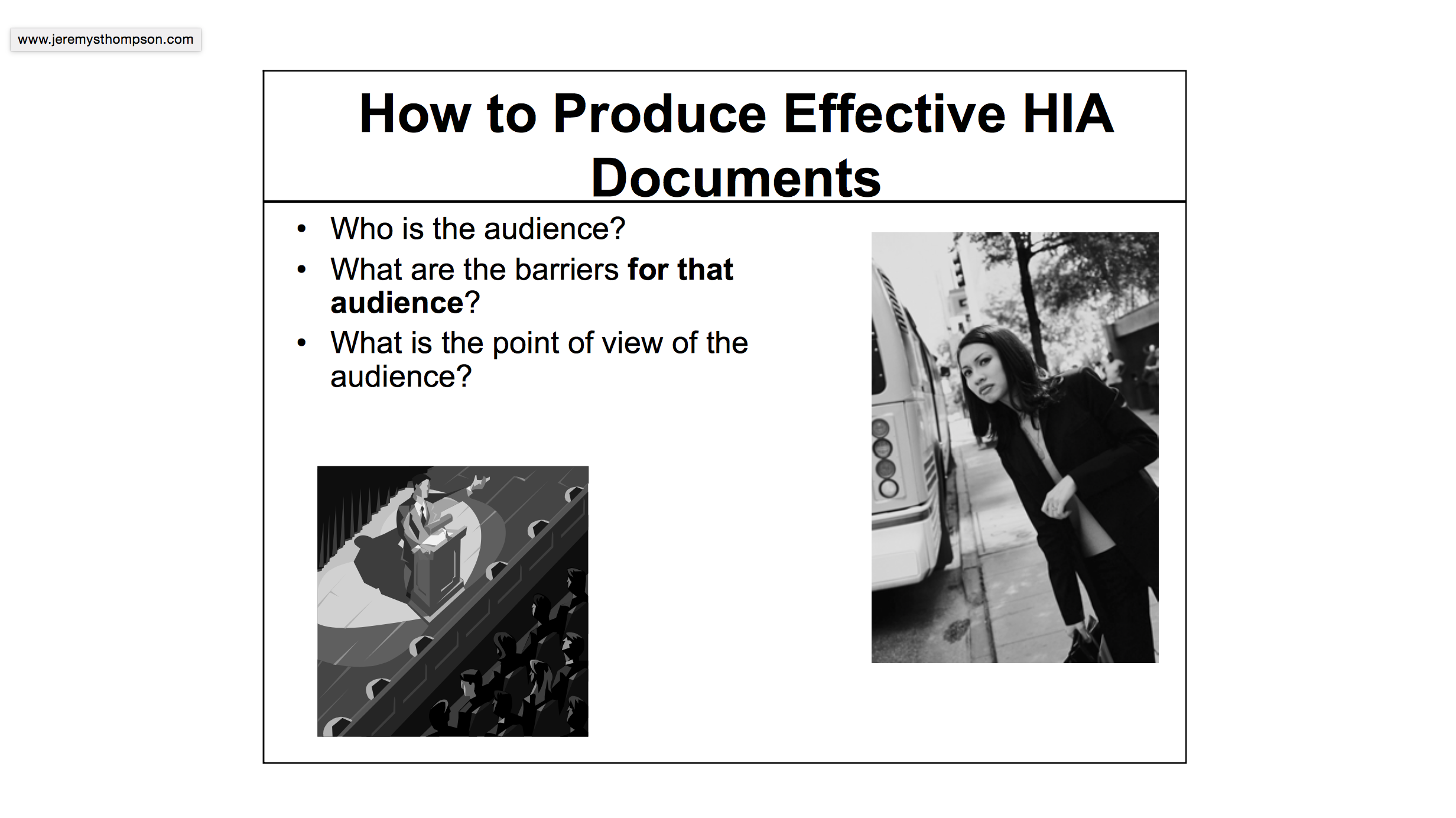 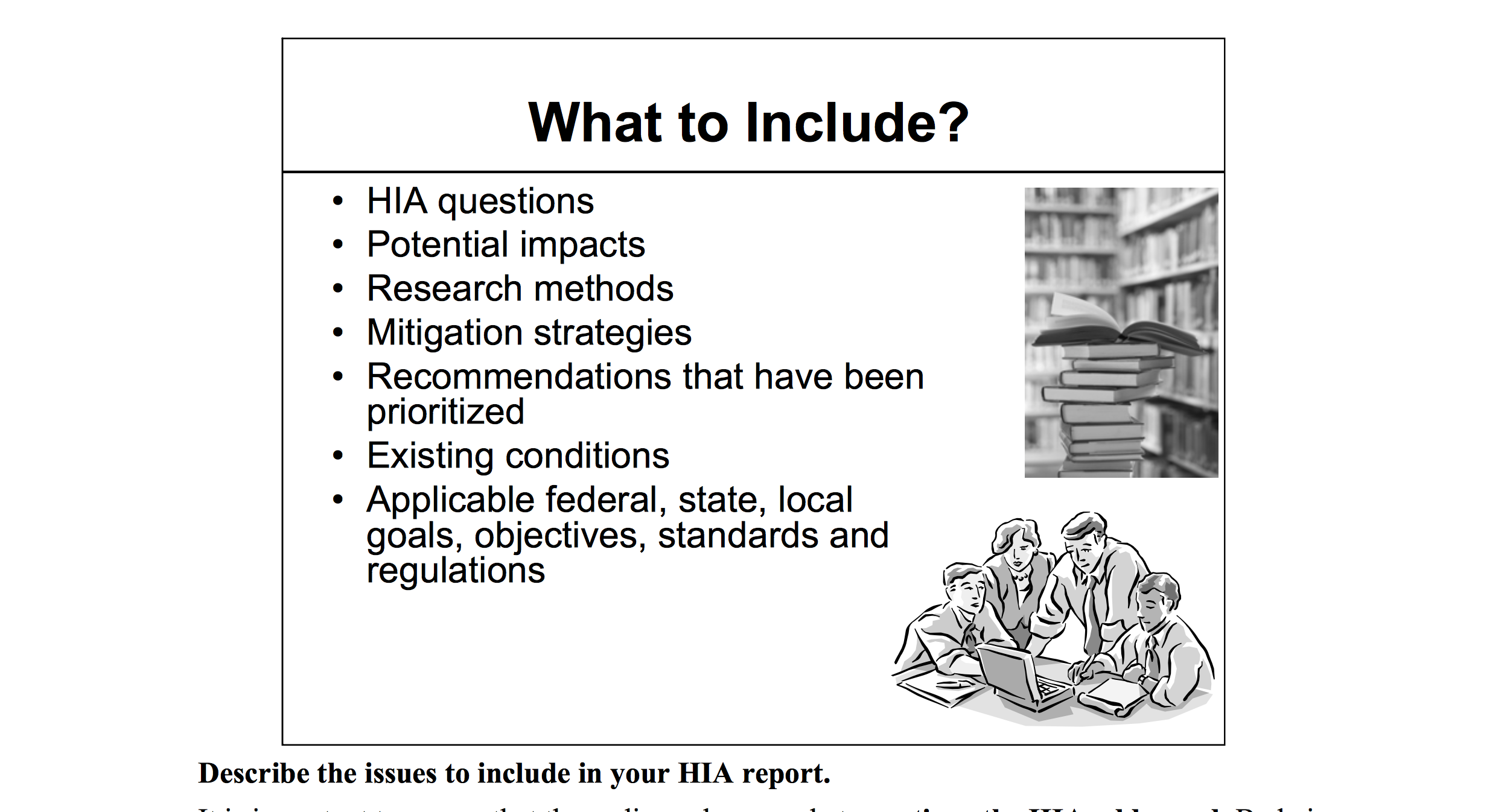 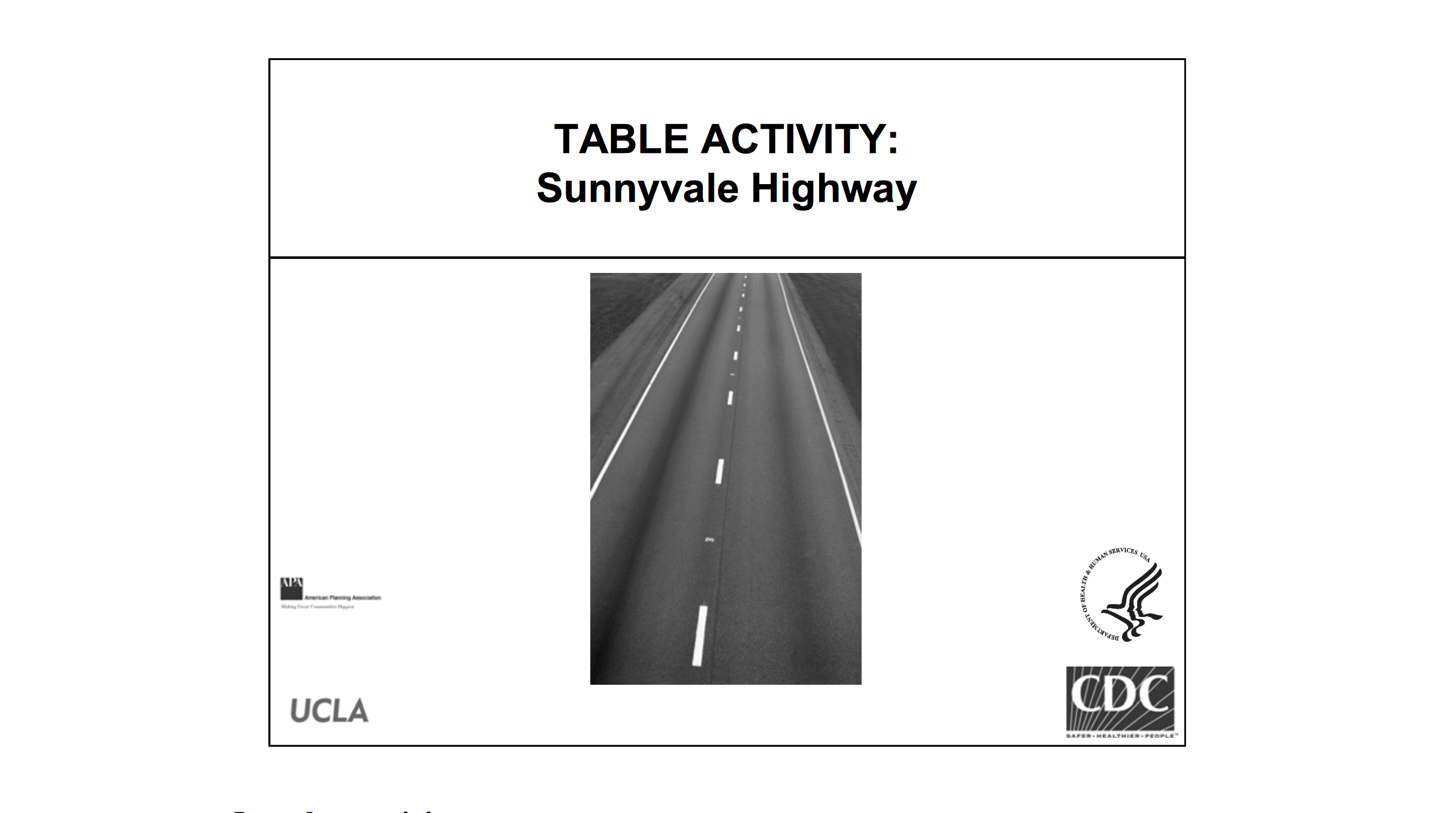 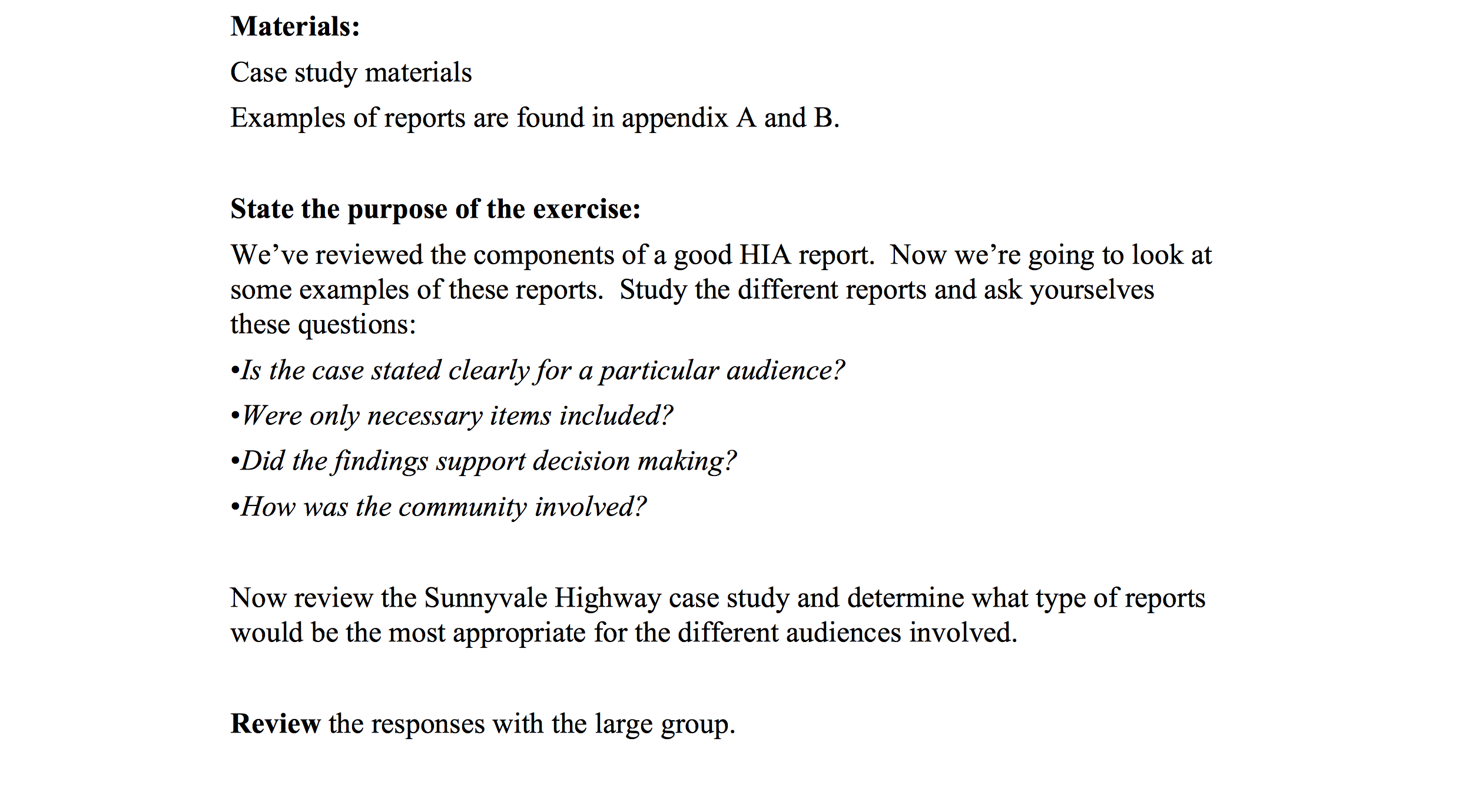 HIP is in the New York Times!
-3.6.2013
Jeremy S. Thompson
Digital Media Strategist
Twitter
Twitter is a free social networking microblogging service that allows registered members to broadcast short posts called tweets.
Twitter
Saying all you can in 140 Characters or less and if you add a link things get really crazy… don’t get me started with photos, infographics, GIF’s…
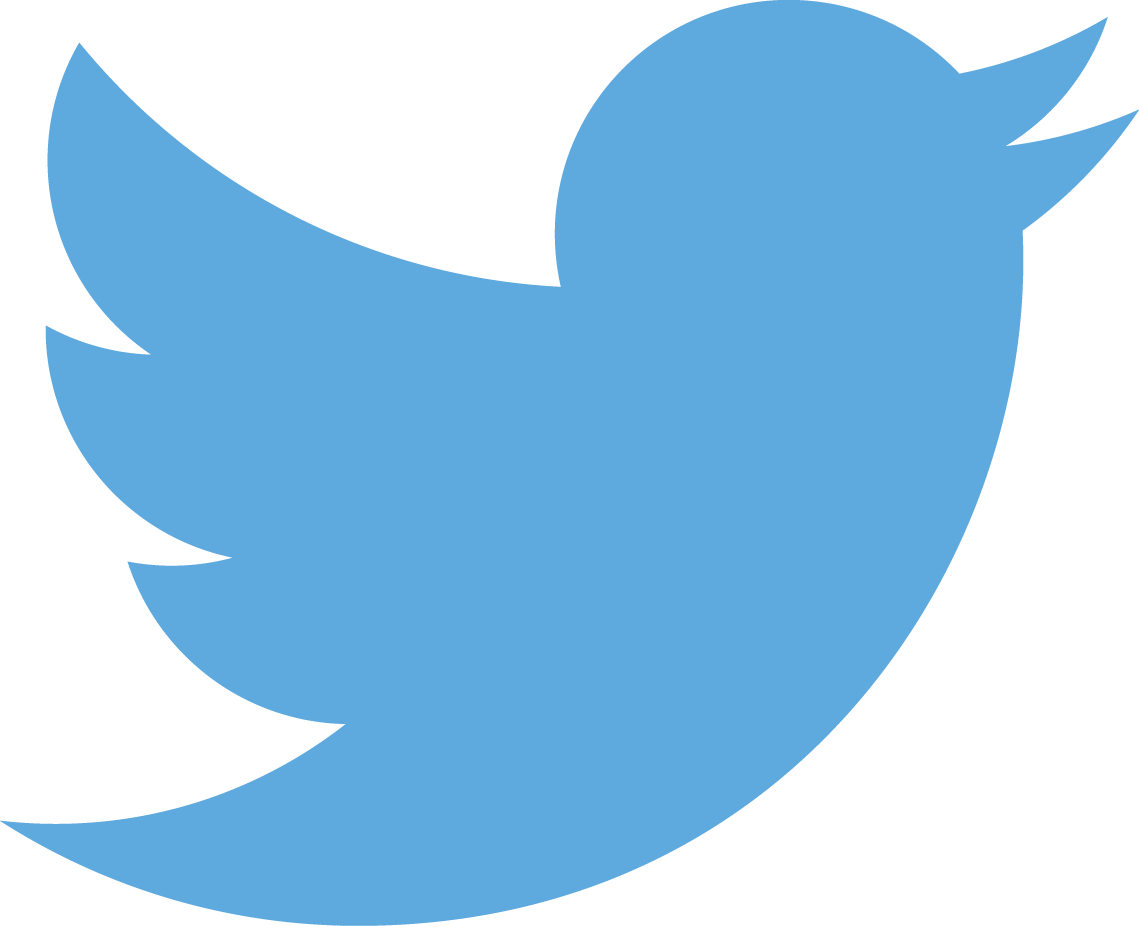 Bite-sized
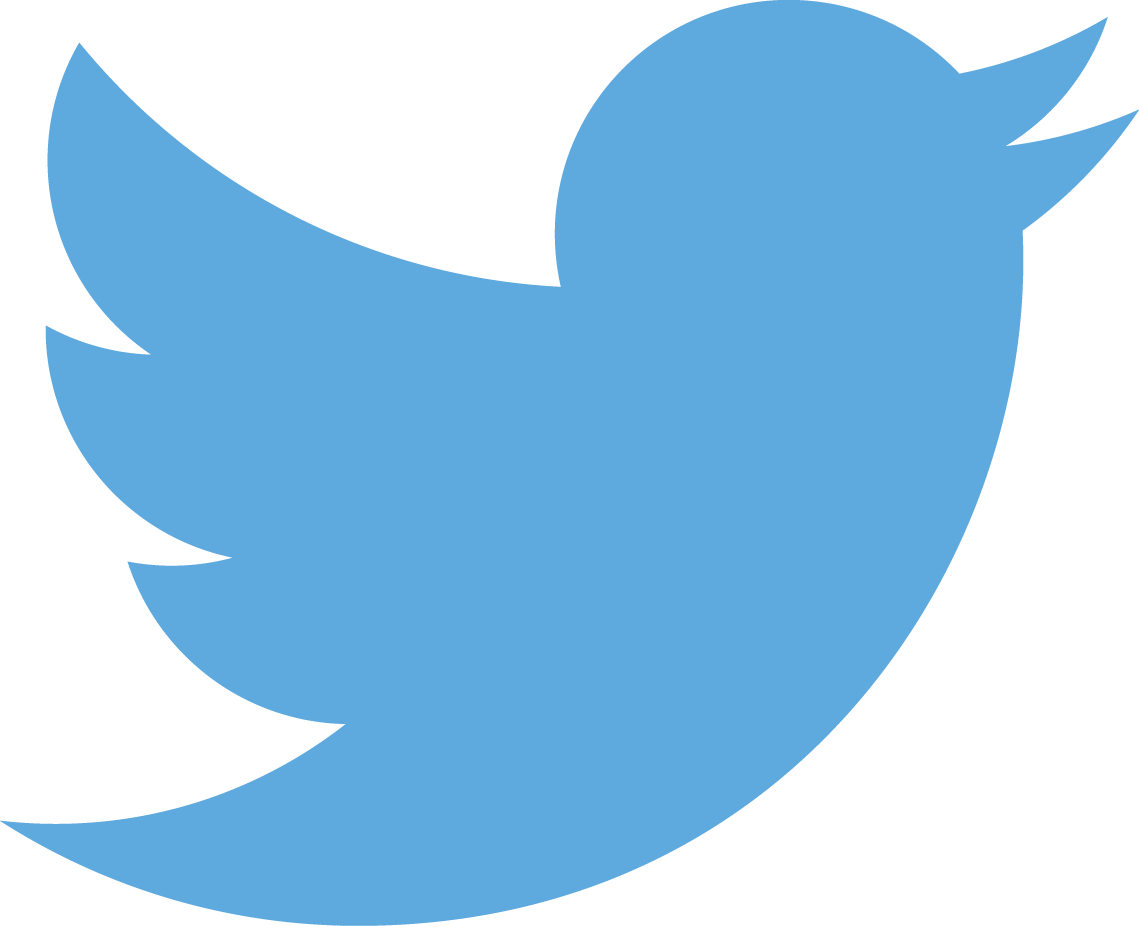